Оценка рисков дальнейшей криминализации подростка, вступившего в контакт или конфликт с законом, планирование помощи и оценка ее результативности
Вопросы для рассмотрения
Современные подходы к адресной ранней диагностике проявлений асоциального характера и риска криминализации подростка.  Ключевые принципы профилактики.
Учет наилучших интересов ребенка при рассмотрении на заседании Комиссии по делам несовершеннолетних его кейса (ситуации развития). Меры воспитательного воздействия и направление за получением помощи по принуждению (специальные учебно-воспитательные учреждения и др.)
Планирование помощи несовершеннолетнему в контакте и конфликте с законом и оценки ее эффективности
Оценка результатов помощи подростку в контакте и конфликте с законом. Брифинг.
[Speaker Notes: Описывать занятия нужно вкратце.]
Комиссия по делам несовершеннолетних райисполкома, горисполкома, администрации района в городе в пределах своей компетенции:
осуществляют меры, предусмотренные законодательством, по координации деятельности органов, учреждений и иных организаций, осуществляющих профилактику безнадзорности и правонарушений несовершеннолетних;
проводят комплексный анализ причин и условий, способствующих безнадзорности и совершению правонарушений несовершеннолетними, нарушению их прав и законных интересов, и на его основе разрабатывают комплексные мероприятия по профилактике безнадзорности и правонарушений несовершеннолетних, по защите их прав и законных интересов, а также контролируют их реализацию.
Профилактика
Основные принципы:
Наличие (мультидисциплинарность) и открытость субъектов профилактики;
Ранее выявление групп риска и оказание им эффективной помощи;
Прозрачные и популярные механизмы сообщений/ информирования

Общая или первичная          		с разным 
Вторичная (третичная)         		содержанием
Ключевая позиция в уровне профилактики – опыт ее участников или реципиентов.
Критерии для сбора информации
Наличие (мультидисциплинарность) и открытость субъектов профилактики: 
Перечень, географический и демографический уровень доступности, специализация, уровень квалификации и др.
Соответствие графиков работы потребностям клиентов, учет посещений, средняя продолжительность сессии, удовлетворенность представителей целевых групп, число отказов от продолжения, средняя численность/продолжительность помощи, число «потерь на пути», число претензий/ соотношение обоснованных или удовлетворенных, соотношение клиентов к специалисту, квалификационный уровень специалистов и проч.
Критерии для сбора информации
Ранее выявление групп риска и оказание им эффективной помощи:
Социально-демографический анализ целевых групп;
Соотношение групп риска, групп помощи к общей совокупности специалистов и детского населения; 
Численность совершивших, которые ранее не были определены в группы риска;
Соотношение числа лиц, с которыми проводится работа, к числу лиц, допустивших криминализацию;
Удовлетворенность качеством помощи, условиям ее получения, оказания и т.д. 
Наибольшее число рисков и перечень типичных мер помощи;
Какие виды помощи самые принимаемые, эффективные, востребованные и т.д.
Критерии для сбора информации
Прозрачные и популярные механизмы сообщений/ информирования:
Число поступивших сигналов, число подтверждённых
Самые продуктивные информаторы
Различия в получении информации по учреждениям, географически, каналам получения (интернет, телефон, лично, письменно и проч.)
Методы сбора данных и информации
Анализ документов
Статистические данные
Наблюдение 
Анкетирование 

Важным моментом является определение пороговых значений (момент срабатывания) и нормативных показателей
Прогнозирование
Выявление потенциальных лиц, которые могут стать нарушителями;
Эффективная помощь тем, кто уже имеет случаи нарушения прав или конфликта с законом;
Формирование общественного мнения о недопустимости нарушающего поведения и эффективности помощи, если такое случилось или может случиться.
Выявление групп риска:
По склонности к девиантности;
По фактам.
Девиантный профиль личности
КАК ОЦЕНИТЬ ВЕРОЯТНОСТЬ СОВЕРШЕНИЯ ПРАВОНАРУШЕНИЙ НЕСОВЕРШЕННОЛЕТНИМИ
Подходы к оценке прогнозирования риска противоправного поведения:
Качественный (клинический); 
Статистический («Предикторы рецидивного преступного поведения» / «Predicting reoffending for discretionary conditional release» (Copas J., Marshall P., Tarling R., 1996 и т. п. );
Стандартизированный (руководство по оценке риска насилия VRAG (Harris G. T., Rice M. E., Quinsey V. L., 1995), ОРВ, А.Дрейзин, Е.Дозорцева и др.), т.п.
МЕТОДИЧЕСКИЕ РЕКОМЕНДАЦИИ Министерства образования по организации в учреждениях образования индивидуальной профилактической работы с обучающимися (1.02.2023)
Дают перечень рисков криминализации подростков
Сам перечень может применяться и в прогнозировании криминализации детей, в первичной или вторичной профилактике
Риски распределены в 8 блоках: криминальный опыт или опыт нарушения прав, семейные факторы, факторы учебной среды, взаимоотношения со сверстниками, опыт употребления ПАВ/ аддикция, организация свободного времени, личные качества /поведение, жизненные установки.
Каждый из блоков имеет четкие формулировки жизненных ситуаций, которые могут привести к нарушению закона или криминализации.
МЕТОДИЧЕСКИЕ РЕКОМЕНДАЦИИ ПО ОРГАНИЗАЦИИ В УЧРЕЖДЕНИЯХ ОБРАЗОВАНИЯ ИНДИВИДУАЛЬНОЙ ПРОФИЛАКТИЧЕСКОЙ РАБОТЫ С ОБУЧАЮЩИМИСЯ : как этим пользоваться
Как этим пользоваться
СМАРТ
Как этим пользоваться
Как этим пользоваться
Как этим пользоваться
Конфликт/ контакт с законом: причина в ребенке или его семье?
Кодекс о браке и семье
Закон «Об основах системы профилактики …»
Статья 67. …Под социально опасным положением понимается обстановка, при которой:
не удовлетворяются основные жизненные потребности ребенка (не обеспечиваются безопасность, надзор или уход за ребенком, потребности ребенка в пище, жилье, одежде, получение ребенком необходимой медицинской помощи, не создаются санитарно-гигиенические условия для жизни ребенка и т.д.);
ребенок вследствие отсутствия надзора за его поведением и образом жизни совершает деяния, содержащие признаки административного правонарушения либо преступления;
лица, принимающие участие в воспитании и содержании ребенка, ведут аморальный образ жизни, что оказывает вредное воздействие на ребенка, злоупотребляют своими правами и (или) жестоко обращаются с ним либо иным образом ненадлежаще выполняют обязанности по воспитанию и содержанию ребенка, в связи с чем имеет место опасность для его жизни или здоровья.
Ст.1. … «безнадзорность – социальное явление, характеризующееся отсутствием надлежащего надзора за поведением и образом жизни несовершеннолетних, способствующим совершению ими деяний, содержащих признаки административного правонарушения либо преступления (далее, если не установлено иное, – правонарушения); индивидуальная профилактическая работа – деятельность по своевременному выявлению несовершеннолетних и семей, находящихся в социально опасном положении, а также по их социально-психолого-педагогической реабилитации или предупреждению совершения несовершеннолетними правонарушений;
Алгоритм
Вопросы, которые можно задать
Информативны всегда открытые вопросы
Важно понимать, какая информация нам важна для движения вперед
Вопрос должен вызывать любопытство у того, кто будет отвечать, стимулировать к рефлексивной деятельности, провоцировать мысль
Ошибки:
Допрос: когда строгим голосом задается много закрытых вопросов («Ты опять?») и не позволяет рассказать о том, что его волнует. 
Навешивание «ярлыков»: когда подвергается осуждению, дается оценка или присваивается «ярлык» («Ты так думаешь, потому что еще мал (плохо понимаешь происходящее, не разобрался в ситуации»).Чтение мыслей: когда специалист предполагает, что знает, что думает и чувствует ребенок до того, как спросил и поговорил с ним об этом.
Риторические вопросы
Примеры вопросов
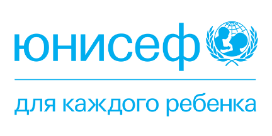 Учет наилучших интересов ребенка при рассмотрении на заседании Комиссии по делам несовершеннолетних его кейса (ситуации развития). Меры воспитательного воздействия и направление за получением помощи по принуждению (специальные учебно-воспитательные учреждения и др.)
Административный процесс и меры воспитательного воздействия
СОП – НГЗ
Направление в учреждение
Наилучшие интересы ребенка
Закон о правах ребенка
Особая забота и социальная защита гарантируются детям … временно либо постоянно лишенным своего семейного окружения или оказавшимся в других неблагоприятных условиях и чрезвычайных ситуациях.
Статья 1. Правовая основа регулирования прав ребенка
Правовую основу регулирования прав ребенка в Республике Беларусь составляют Конституция Республики Беларусь, международные договоры Республики Беларусь, настоящий Закон и иные акты законодательства, регламентирующие порядок и условия реализации прав и законных интересов ребенка.
Статья 3. Государственные органы и иные организации, обеспечивающие защиту прав и законных интересов ребенка. Координация деятельности государственных и негосударственных организаций по реализации положений настоящего Закона
Защита прав и законных интересов ребенка обеспечивается комиссиями по делам несовершеннолетних, органами опеки и попечительства, прокуратурой и судом, а также иными организациями, уполномоченными на то законодательством, которые в своей деятельности руководствуются приоритетом защиты прав и законных интересов детей.
Координация деятельности государственных и негосударственных организаций по реализации настоящего Закона осуществляется Министерством образования.
Статья 13. Защита ребенком своих прав и законных интересов
В случае нарушения прав ребенка, которые определены Конвенцией Организации Объединенных Наций о правах ребенка 1989 года и иными актами законодательства, ребенок имеет право обращаться в комиссии по делам несовершеннолетних, органы опеки и попечительства, прокуратуру, а по достижении четырнадцати лет – в суд для защиты своих прав и законных интересов, а также осуществлять защиту прав и законных интересов через своих законных представителей.
Наилучшие интересы ребенка
Конвенция 
Во всех действиях в отношении детей, первоочередное внимание уделяется наилучшему обеспечению интересов ребенка (статья 3): Не должно быть какой-либо дискриминации (статья 2). Каждый ребенок имеет неотъемлемое право на жизнь, на обеспечение в максимально возможной степени выживания и здорового развития (статья 6). Детям должно быть предоставлено право свободно выражать свои взгляды, причем взглядам ребенка должно уделяться должное внимание в соответствии с возрастом и зрелостью ребенка (статья 12).
Термин «наилучшие интересы» в целом описывает благополучие ребенка. 
В целях обеспечения оптимального осуществления принципа наилучших интересов в действиях, затрагивающих отдельных детей, введены две процедуры: 
оценка наилучших интересов и 
определение наилучших интересов.
Статья 2.4 ПИКоАП. Презумпция невиновности
1. Физическое лицо не может быть привлечено к административной ответственности, пока его виновность в совершении административного правонарушения не будет установлена в порядке, определенном настоящим Кодексом.
2. Обязанность доказывать виновность физического лица, в отношении которого ведется административный процесс, возлагается на должностное лицо органа, ведущего административный процесс, за исключением случая, предусмотренного частью 6 статьи 10.4 настоящего Кодекса. Физическое лицо, в отношении которого ведется административный процесс, не обязано доказывать свою невиновность.
3. Обстоятельства… не могут основываться на предположениях. Любые сомнения относительно обоснованности выводов о виновности физического лица, в отношении которого ведется административный процесс, толкуются в их пользу.
Концепция наилучших интересов ребенка является триединой и предполагает:
Право ребенка на то, чтобы его наилучшие интересы оценивались и принимались во внимание в качестве одного из первоочередных соображений в контексте рассмотрения различных интересов с целью выработки решения по стоящему вопросу, а также гарантированная реализация этого права в любых случаях принятия решения в отношении ребенка;

Если возможны разные толкования того или иного юридического положения, следует опираться на то толкование, которое наиболее эффективным образом отвечает наилучшим интересам ребенка. Опорой при толковании служат права, провозглашенные в Конвенции и факультативных протоколах к ней;

Правило процедуры. Когда предстоит принятие решения, затрагивающего конкретного ребенка, процесс принятия решения должен включать в себя оценку возможного воздействия (позитивного или негативного) данного решения на него. Необходимо пояснить, каким образом принятое решение обеспечивает реализацию этого права, т.е. что именно было признано соответствующим наилучшим интересам ребенка; какие критерии были положены в его основу; а также какая значимость придана интересам ребенка по сравнению с другими соображениями конкретного случая.
Элементы, подлежащие учету при оценке наилучших интересов ребенка
a)Взгляды ребенка
Любое решение, которое принимается без учета взглядов ребенка и не придает им надлежащей значимости, означает, что ребенку или детям не предоставлена возможность повлиять на процесс определения их наилучших интересов.
b)Индивидуальность ребенка (включает в себя пол, сексуальную ориентацию, национальное происхождение, вероисповедание и убеждения, культурную самобытность, личные качества). 
c)Сохранение семейного окружения и поддержание отношений
Семья является основной ячейкой общества и естественной средой для роста и благополучия детей и включает биологических, приемных или фостерных родителей либо членов расширенной семьи. Ребенок, который отлучается от семьи, должен "поддерживать на регулярной основе личные отношения и прямые контакты с указанными лицами, и лицами, с которыми у ребенка сложились прочные личные отношения.
Разлучение должно производиться лишь в крайнем случае и не должно производиться, если могут быть приняты менее радикальные меры. Необходимо подтвердить, что сделано все возможное для избежания этой меры. После разлучения лица, ответственные за принятие решений, обеспечивают сохранение связей и отношений между ребенком и его родителями и членами семьи (братьями и сестрами, родственниками и лицами, с которыми у ребенка сложились прочные личные отношения).
d)Попечение, защита и безопасность ребенка
Необходимо обеспечить ребенку такую защиту и заботу, которые необходимы для его благополучия, которое включает удовлетворение их основных материальных, физических, образовательных и эмоциональных потребностей, а также потребности в любви и защите, а также безопасность ребенка (защиту от всех форм физического или психологического насилия, оскорбления или злоупотребления, от сексуальных домогательств, давления сверстников, запугивания, унижающего достоинство обращения и т.д., а также на защиту от сексуальной, экономической и иных форм эксплуатации, наркотиков, привлечения к труду, вооруженных конфликтов и т.д.)
e) Уязвимое положение
Административные органы и лица, принимающие решения, должны принимать во внимание характер и степень уязвимости каждого ребенка.
f)Право ребенка на здоровье
g)Право ребенка на образование
 
2.Установление баланса между элементами при оценке наилучших интересов
При рассмотрении конкретного случая возможно возникновение коллизии между элементами, используемыми при оценке наилучших интересов. Например, интересы сохранения семейного окружения могут противоречить потребности в защите ребенка от вероятности насилия и посягательств со стороны родителей. В такой ситуации придется определять приоритетность.
Примеры
Рассмотрение вопроса помощи        Рассмотрение факта нарушения закона
ПИКоАП
Постановление СМ
Статья 11.3. Обязательность разъяснения прав и обязанностей участникам административного процесса
Должностное лицо органа, ведущего административный процесс, обязано разъяснить участникам административного процесса их права и обеспечить возможность осуществления этих прав. Одновременно им должны быть разъяснены возложенные на них обязанности и последствия их неисполнения. О разъяснении указанных прав и обязанностей делается отметка в протоколе ...
Статья 12.7. Обстоятельства, подлежащие выяснению при рассмотрении дела об административном правонарушении
Председательствующий на заседании коллегиального органа… при рассмотрении дела об административном правонарушении обязаны выяснить:
было ли совершено административное правонарушение;
виновно ли данное физическое лицо в его совершении;
подлежит ли физическое лицо административной ответственности;
имеются ли обстоятельства, смягчающие и отягчающие ответственность;
причинен ли вред административным правонарушением;
…иные обстоятельства, имеющие значение для принятия решения по делу об административном правонарушении.
34… Заседание комиссии начинается с доклада секретаря о присутствии членов комиссии, несовершеннолетнего и его родителей (усыновителей, удочерителей), опекунов или попечителей, приглашенных, а в случае их отсутствия указываются причины.
Председатель соответствующей комиссии по делам несовершеннолетних райисполкома, горисполкома, администрации района в городе (в случае его отсутствия – заместитель председателя) докладывает содержание представленного на рассмотрение материала. Несовершеннолетнему предоставляется возможность довести до сведения этой комиссии мотивы своих действий и поступков. Комиссия заслушивает представителей органов, учреждений и иных организаций, осуществляющих профилактику безнадзорности и правонарушений несовершеннолетних, других организаций, граждан, прокурора, затем – несовершеннолетнего, его законных представителей.
[Speaker Notes: Какую пользу получит аудитория от презентации: взрослых учащихся больше интересует предмет, если они знают, почему и насколько он важен для них.
Уровень знаний докладчика по теме: кратко укажите свои профессиональные успехи в этой области или объясните, почему участникам интересно будет вас послушать.]
Конфиденциальность
Статья 11.5 ПИКоАП. Недопустимость разглашения сведений, содержащихся в деле об административном правонарушении
1. Сведения, содержащиеся в деле об административном правонарушении, могут быть преданы гласности только с разрешения должностного лица органа, ведущего административный процесс, а в случае, если такие сведения затрагивают личную жизнь потерпевшего, – с разрешения потерпевшего и в том объеме, в каком он признает это возможным. Персональные данные участников административного процесса могут быть преданы гласности только с согласия таких лиц.

Согласно законодательству персональные данные  – это любая информация, с помощью которой можно прямо или косвенно идентифицировать человека. К персональным данным можно отнести, не ограничиваясь, следующую информацию:
паспортные данные (ФИО, пол, дата рождения, серия и номер паспорта, личный номер, адрес регистрации и проживания);
биометрические данные (отпечатки пальцев, ладоней, радужная оболочка глаза, характеристики лица и его изображение, описание внешности);
специальные персональные данные (расовая либо национальная принадлежность, политические взгляды, членство в профсоюзах, религиозные или другие убеждения, здоровье, половая жизнь, привлечение к административной или уголовной ответственности);
номер телефона; IP-адрес; e-mail-адрес; геолокационные данные.
[Speaker Notes: Примеры целей
В конце этого занятия вы сможете:
сохранять файлы на веб-сервере группы;
перемещать файлы в разные расположения на веб-сервере группы;
предоставлять общий доступ к файлам на веб-сервере группы.]
Что такое ИПР в восприятии ребенка
Новый КоАП не ослабил ответственность, а переключил ее на виновника деяния (Подростка) 
Ранее – штраф. Кто платит – родители. Подросток – воздействие от родителей. Кто виноват – те кто наложил штраф. 
Сейчас – ИПР. Чем владеет (имеет) подросток – свободным временем. ИПР занимает свободное время подростка. Методрекомендации советуют четко определять это время (таблица) и показывать ребенку.
Меры воспитательного  воздействия: разъяснение законодательства, принесение извинений потерпевшему, обязанность загладить причиненный вред и ограничение досуга (могут применяться и в комплексе). Это все делает сам подросток! В свое время! А в случае извинений и обязанности загладить вред – еще собственное самолюбие. Тратит то, что есть именно у него!
Календарная сетка
Планирование помощи. Оценка результатов /эффективности помощи
Основные типы оценки
Оценка как проверка, аудит, контроль (доказать, подтвердить, или выявить нарушения процесса или движения к установленной цели)
Оценка как исследование (а как это было на самом деле? Что происходило с клиентом и его окружением? Какие мысли и чувства он переживал в процессе?)
Оценка эффекта или влияния (к чему это на самом деле приводит?)
Оценка эффективности как производительности (а можно ли это было сделать быстрее, дешевле?)
Шаги планирования мониторинга и оценки
1. Выбрать субъект оценки
2. Определить базовый вопрос (характеристику, гипотезу).
3. Определить (выбрать) показатель(и).
Установить источники информации, выбрать методы сбора информации.
Определить периодичность и график сбора информации.
Определить технологию обработки и анализа получаемой информации.
4. Описать Base-Line (точку отсчета) и порог(и) срабатывания
5. Описать информационные потоки (кто кому и о чем сообщает)
6. Спланировать, как и кому будут переданы данные мониторинга, а также кто и как будет их использовать
Основные различия между мониторингом и оценкойПринципиальным отличием мониторинга от оценки является значительно большая, чем в мониторинге, глубина анализа. Оценка предполагает глубокий анализ, а мониторинг лишь отслеживание текущей «картинки».
Основные инструменты для сравнения
Индикаторы и показатели достижений. Что мы будем измерять, чтобы показать достижение целей и задач. А также чтобы доказать, что результаты возникли в результате наших действий
Источники и средства верификации. Как именно индикаторы будут измерены, т.е. источники проверки (верификации)
Риски и предположения. Внешние события, которые могут помешать выполнению целей программы помощи
При планировании деятельности важно понимать, что из себя представляет сам процесс (деятельности)
Формируя представление о результате и его оценке важно понять, что мы оцениваем: Эффективность или эффективность?
производительность
результативность
Рассмотрим на примере реальных программ ИПР
КАК ОЦЕНИТЬ МЕРОПРИЯТИЕ И ПОКАЗАТЕЛЬ РАБОТЫ
«Успех — это способность терпеть поражение за поражением без потери энтузиазма»
— Уинстон Черчилль
42
Успехов!
СПАСИБО